20XX
Some text about your  related goes here…
BY UNDRELAN
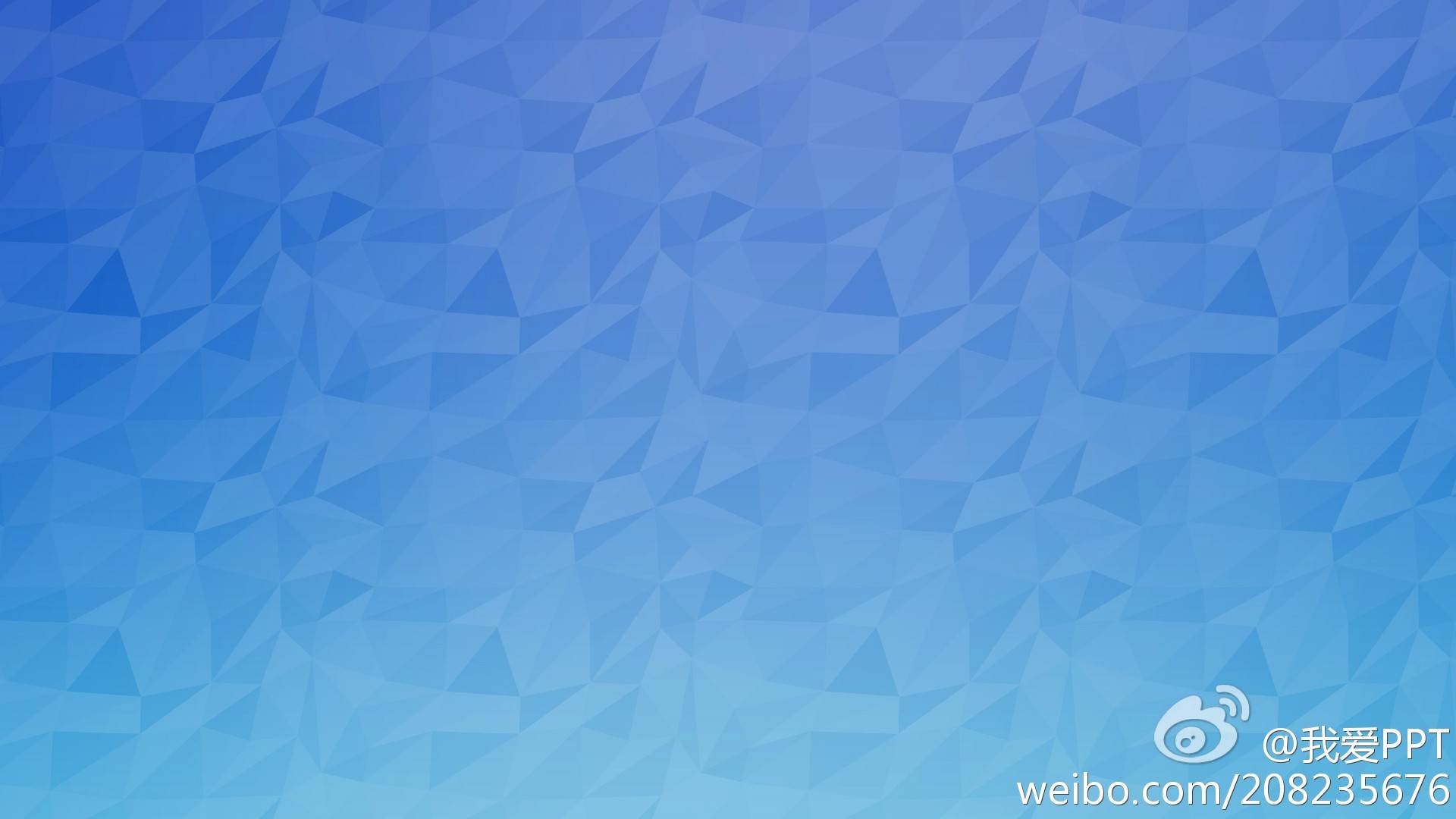 ADD YOUR TITLE
Some text about your  related goes here Some text about your  related goes here
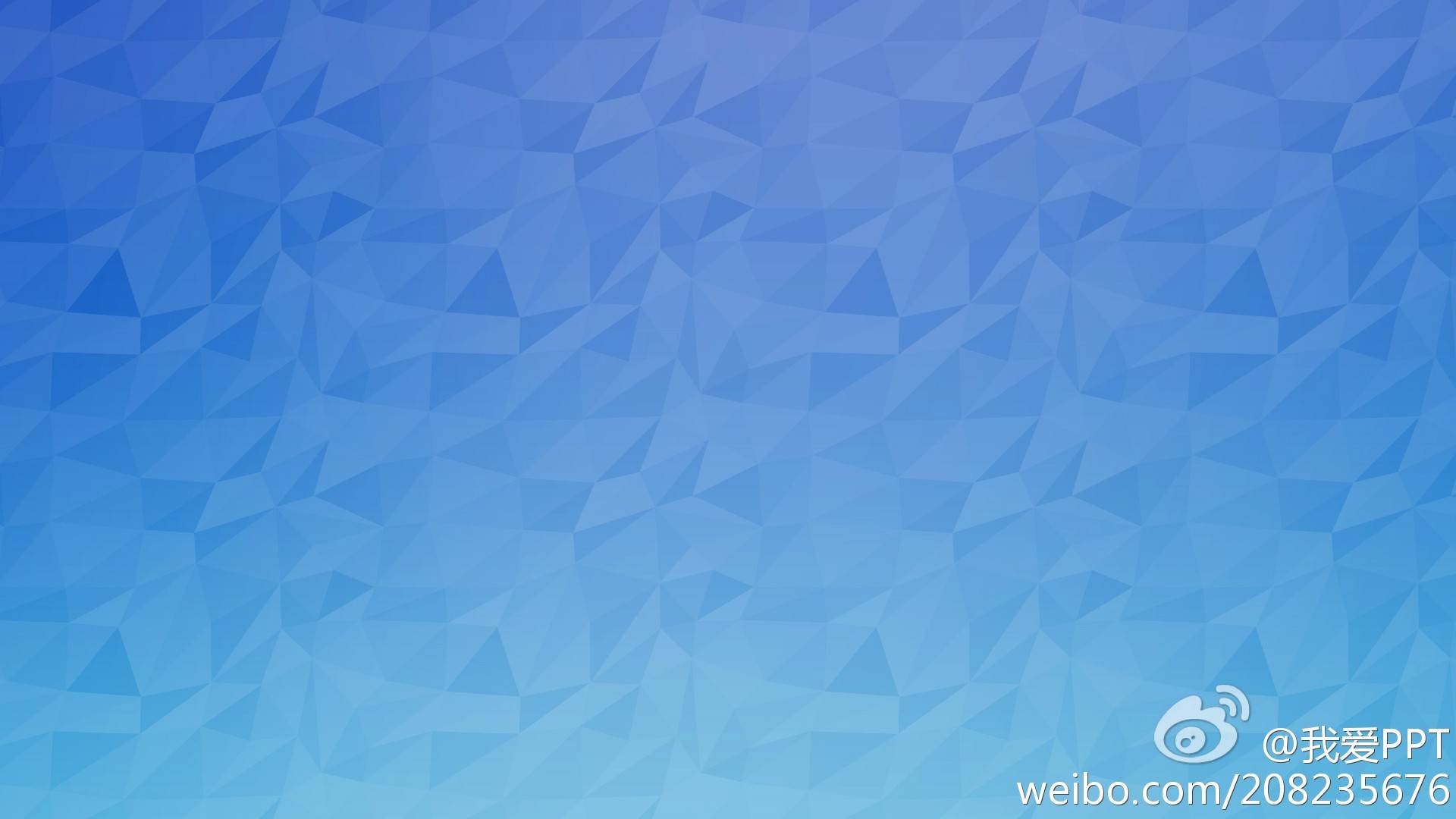 ADD YOUR TITLE
Some text about your  related goes here Some text about your  related goes here
1
Click To Change The Title
TITLE
TITLE
TITLE
TITLE
Some text about your  related goes here…
Click To Change The Title
2
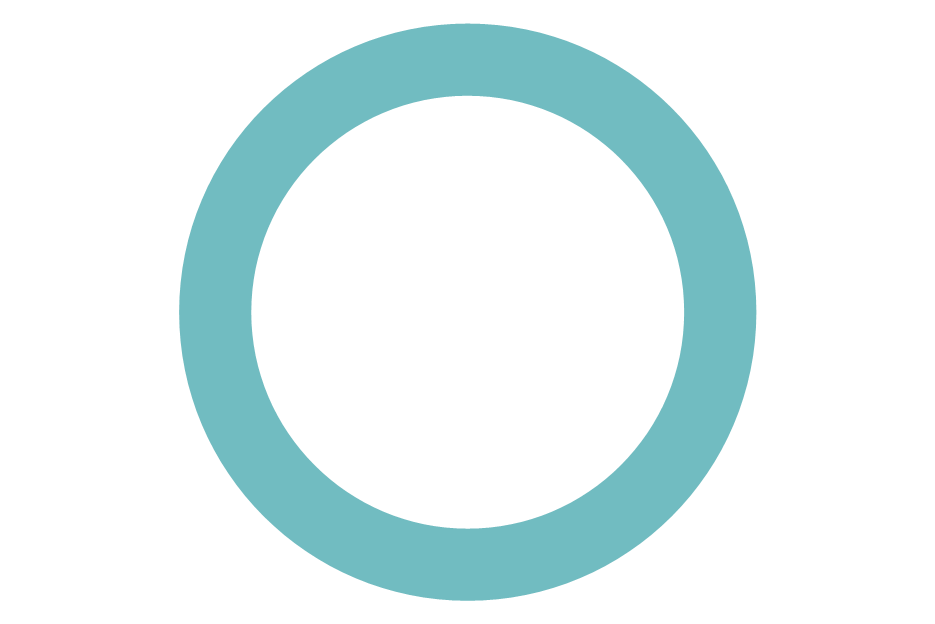 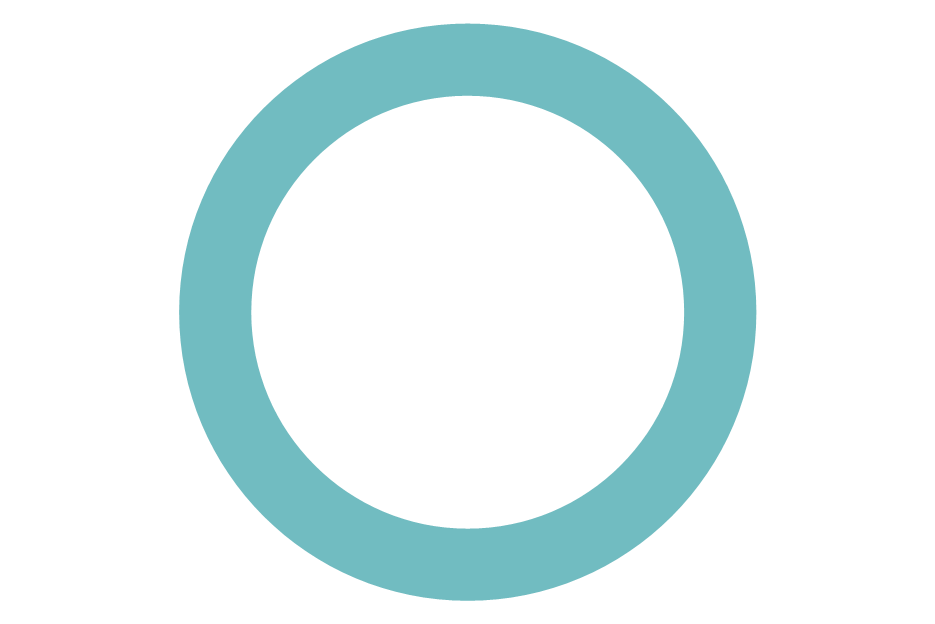 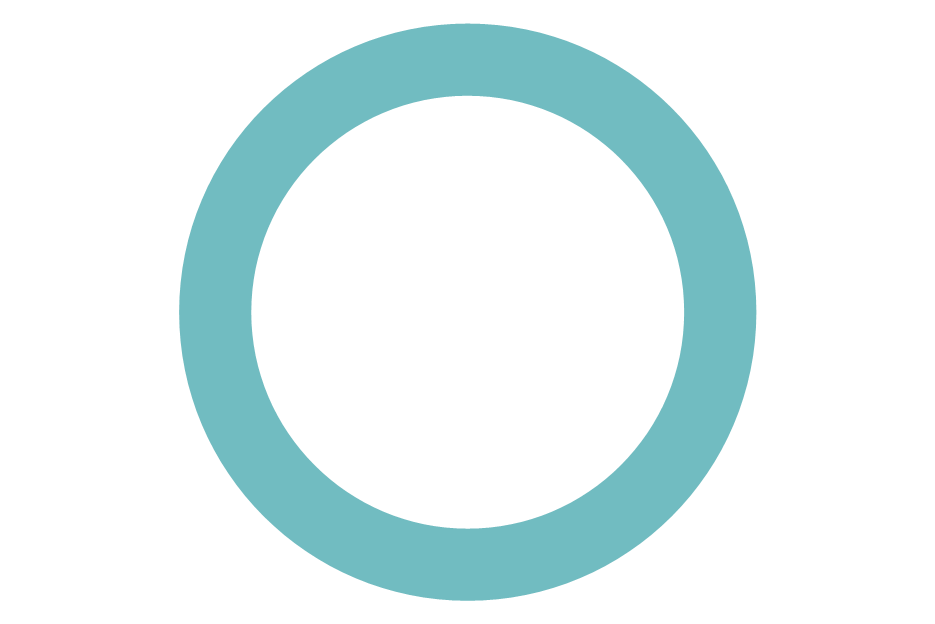 ABOUT THIS CHART
ABOUT THIS CHART
ABOUT THIS CHART
Some text about your  related goes here…
3
Click To Change The Title
PLEASE DESCRIBE YOU NEED TO ADD THE TEXT
4
Click To Change The Title
TITLE
TITLE
TITLE
TITLE
Some text about your related goes here
Some text about your related goes here
Some text about your related goes here
Some text about your related goes here
5
Click To Change The Title
Some text about your related goes here
Some text about your related goes here
Some text about your related goes here
Some text about your related goes here
Some text about your related goes here
Some text about your related goes here
Some text about your related goes here
Year5
Year2
Year4
Year3
Year1
Year6
6
Click To Change The Title
Please add text here
Please add text here
Please add text here
Add you need of contact
If necessarily you can put
Into the content. Add you
need of contact.
Add you need of contact
If necessarily you can put
Into the content. Add you
need of contact.
Add you need of contact
If necessarily you can put
Into the content. Add you
need of contact.
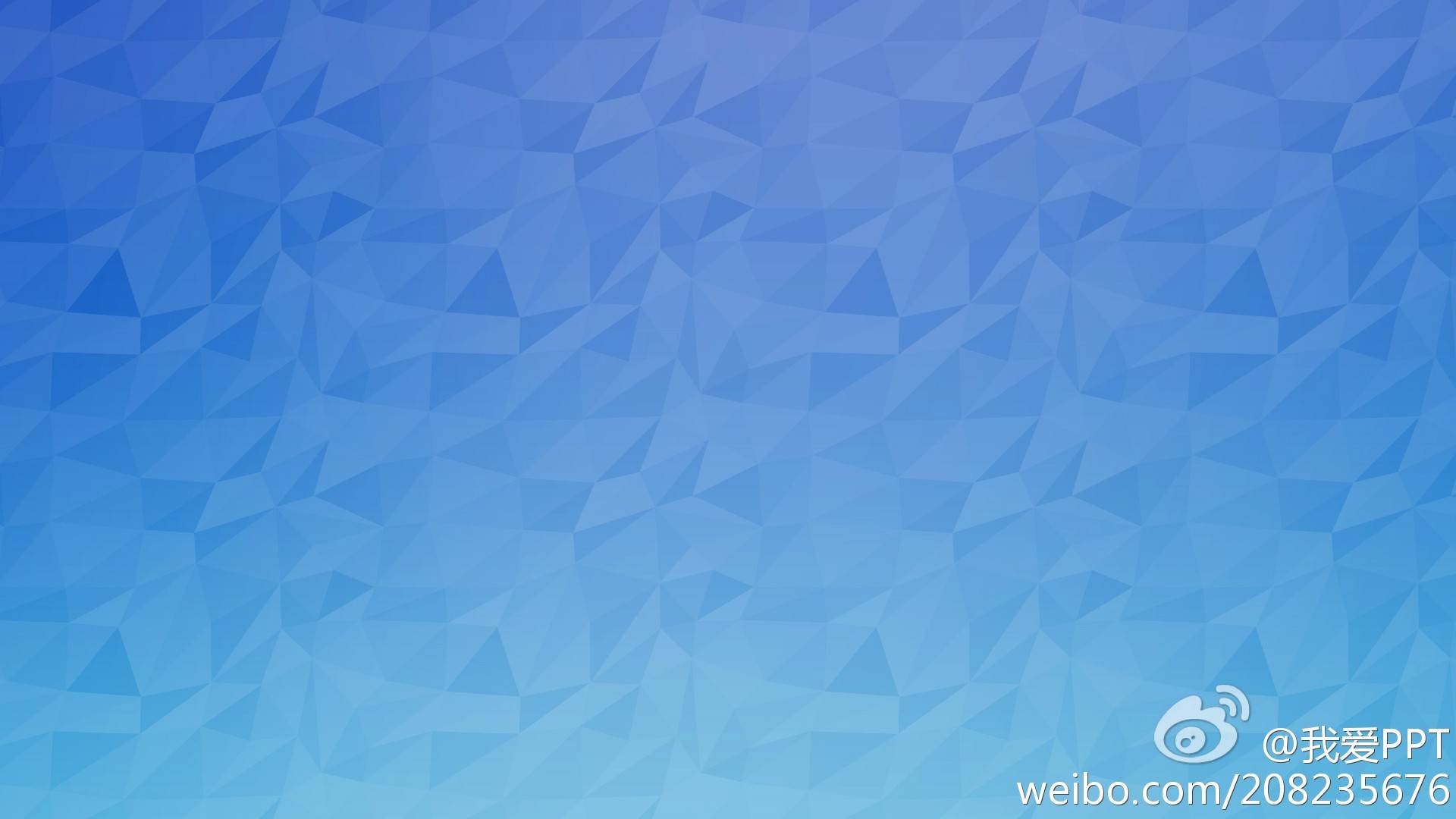 ADD YOUR TITLE
Some text about your  related goes here Some text about your  related goes here
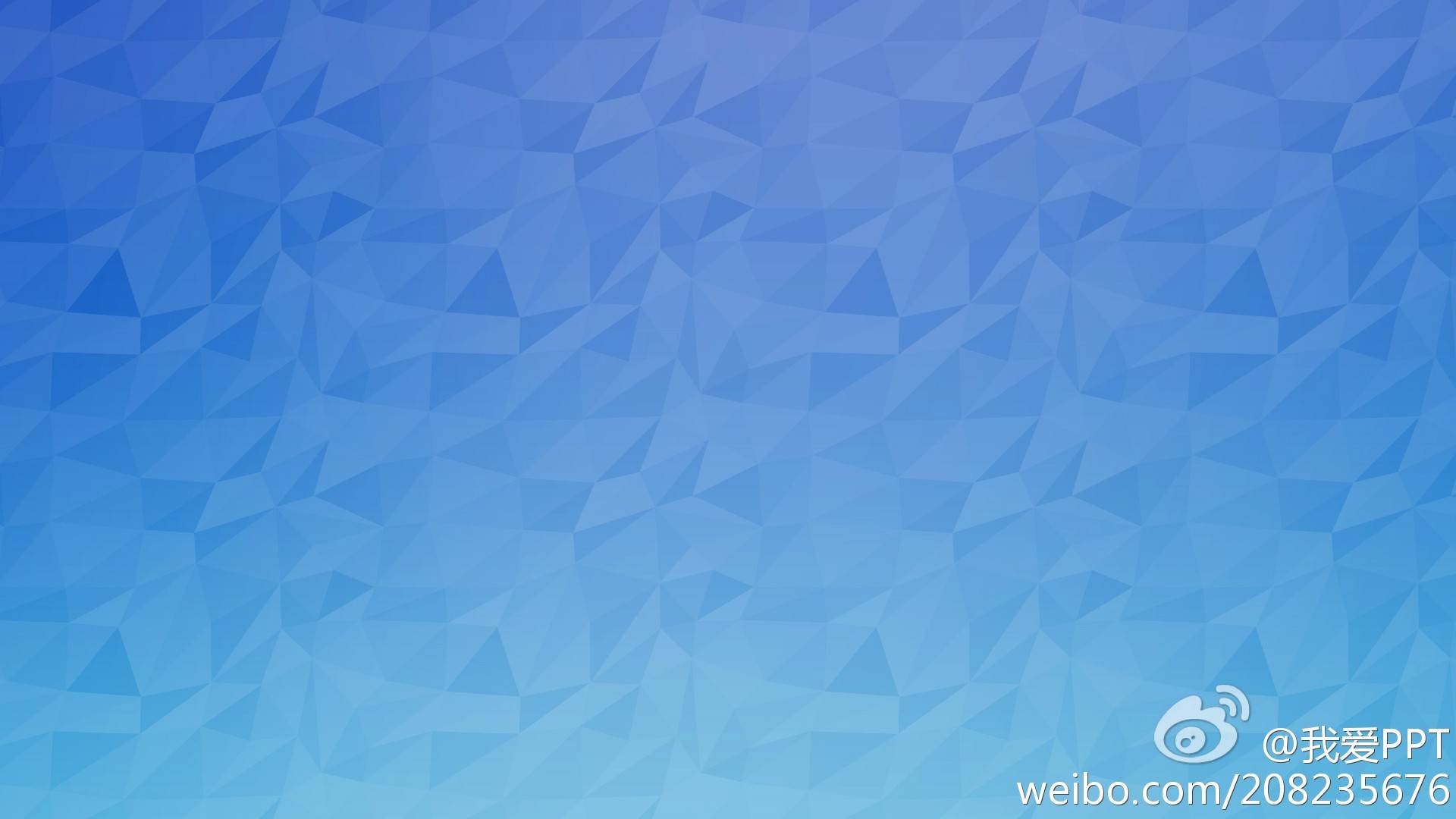 ADD YOUR TITLE
Some text about your  related goes here Some text about your  related goes here
1
Click To Change The Title
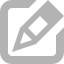 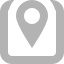 Some text about your related goes here
Some text about your related goes here
TITLE
TITLE
Some text about your related goes here
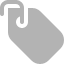 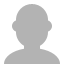 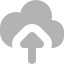 TITLE
TITLE
TITLE
2
Click To Change The Title
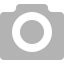 TITLE
TITLE
TITLE
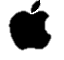 PLEASE DESCRIBE YOU NEED TO ADD THE TEXT
3
Click To Change The Title
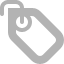 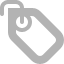 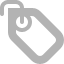 20 RMB
100 RMB
80 RMB
PLEASE ADD TEXT HERE
PLEASE ADD TEXT HERE
PLEASE ADD TEXT HERE
Add you need of contact
If necessarily you can put
Into the content.
Add you need of contact
If necessarily you can put
Into the content.
Add you need of contact
If necessarily you can put
Into the content.
PLEASE DESCRIBE YOU NEED TO ADD THE TEXT
4
Click To Change The Title
SOME TEXT ABOUT YOUR  RELATED GOES HERE SOME TEXT ABOUT YOUR
TITLE
SOME TEXT ABOUT YOUR  RELATED GOES HERE SOME TEXT ABOUT YOUR
TITLE
TITLE
SOME TEXT ABOUT YOUR  RELATED GOES HERE SOME TEXT ABOUT YOUR
5
Click To Change The Title
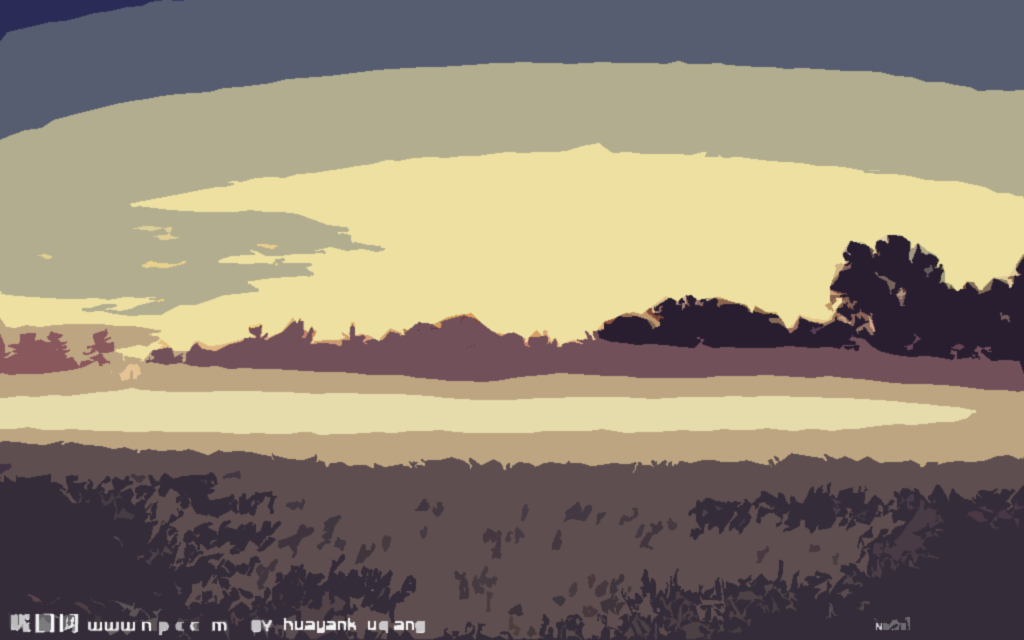 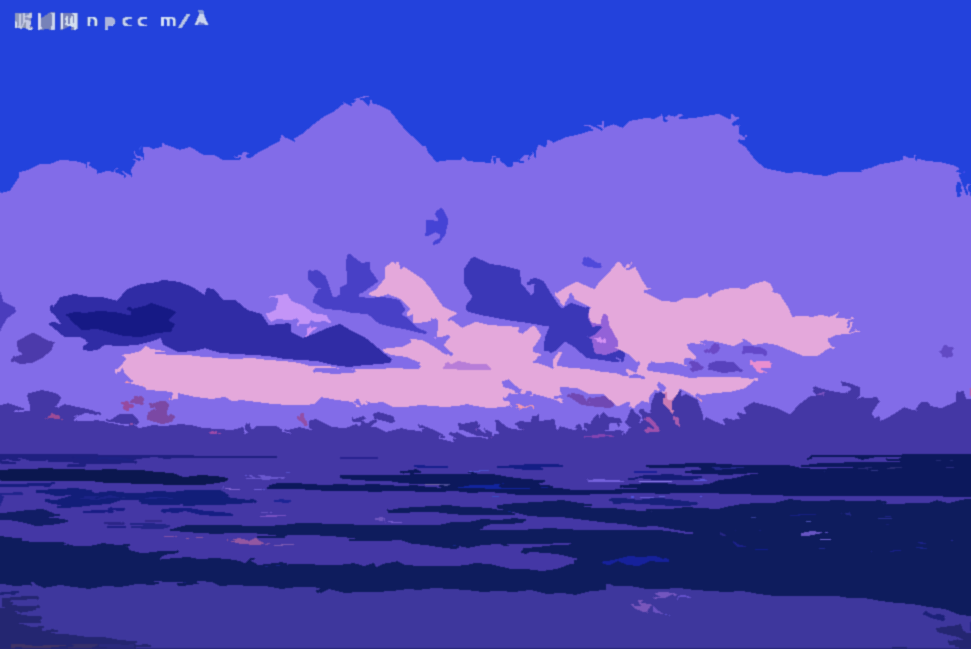 TITLE
TITLE
SOME TEXT ABOUT YOUR  RELATED
SOME TEXT ABOUT YOUR  RELATED
SOME TEXT ABOUT YOUR  RELATED
SOME TEXT ABOUT YOUR  RELATED
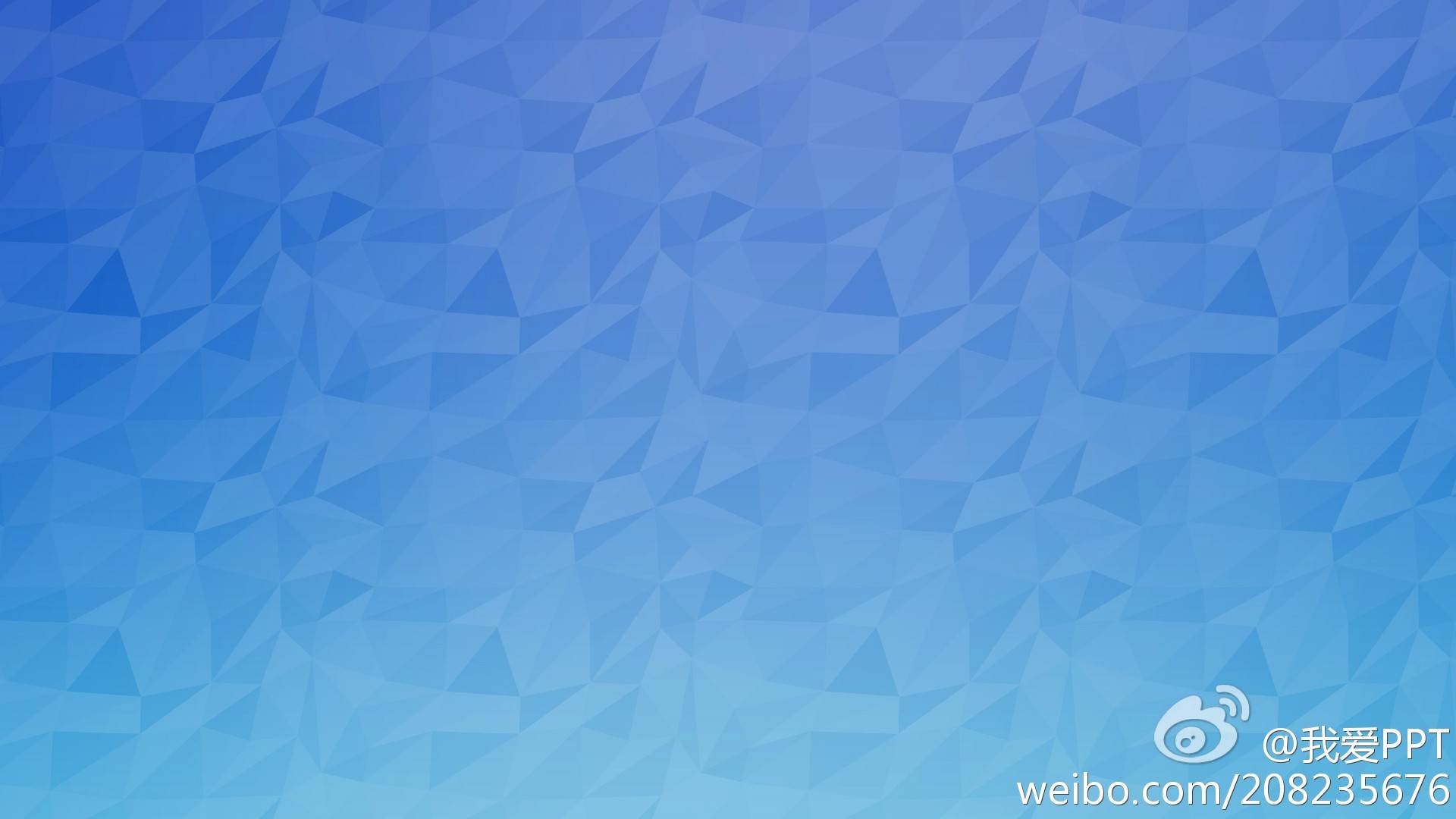 ADD YOUR TITLE
Some text about your  related goes here Some text about your  related goes here
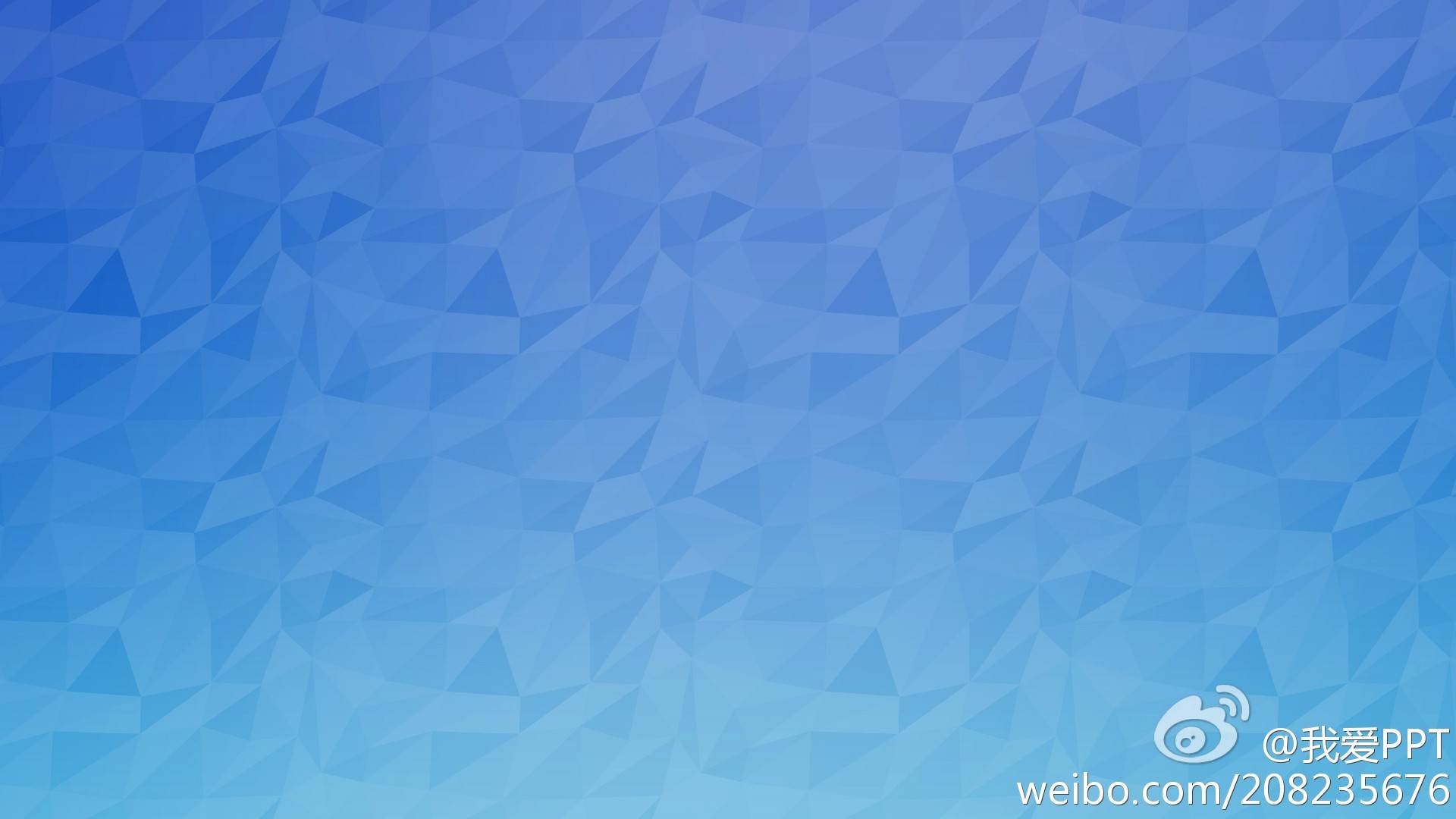 ADD YOUR TITLE
Some text about your  related goes here Some text about your  related goes here
1
Click To Change The Title
TITLE
Some text about your  related goes here…
TITLE
Some text about your  related goes here…
TITLE
2
1
4
3
Some text about your  related goes here…
TITLE
Some text about your  related goes here…
2
Click To Change The Title
TITLE
TITLE
40%
20%
TITLE
TITLE
50%
60%
TITLE
TITLE
80%
90%
SOME TEXT ABOUT YOUR  RELATED
SOME TEXT ABOUT YOUR  RELATED
3
Click To Change The Title
TITLE
TITLE
TITLE
40%
110%
80%
Some text about your  related goes here Some text about your  related goes here
Some text about your  related goes here Some text about your  related goes here
Some text about your  related goes here Some text about your  related goes here
4
Click To Change The Title
TITLE
TITLE
TITLE
Some text about your  related goes here Some text about your  related goes here
Some text about your  related goes here Some text about your  related goes here
Some text about your  related goes here Some text about your  related goes here
5
Click To Change The Title
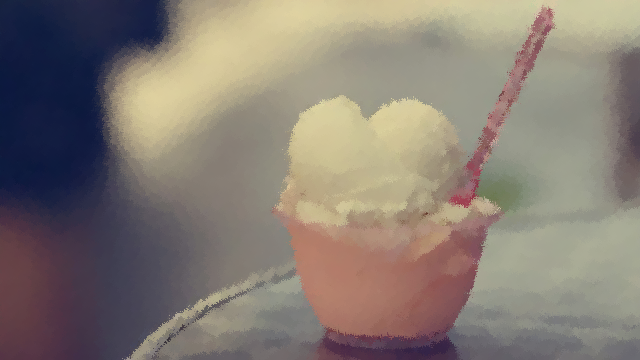 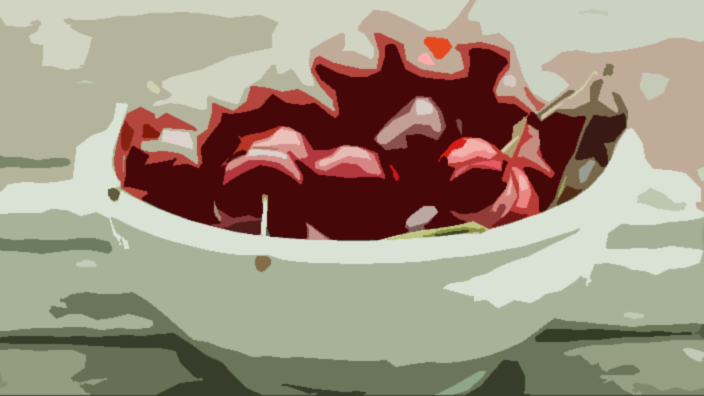 Title
Some text about your  related goes here Some text about your  related goes here
Title
Title
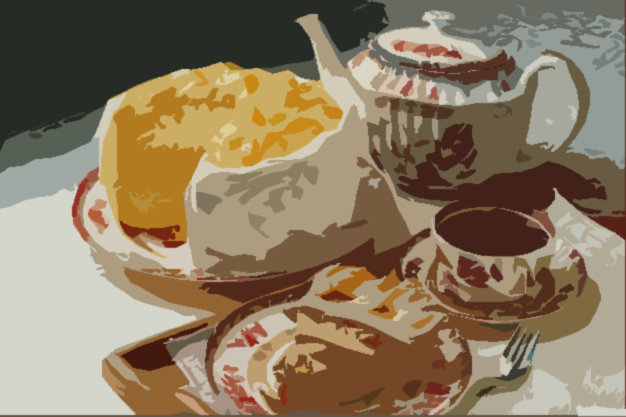 Some text about your  related goes here Some text about your  related goes here
Title
Title
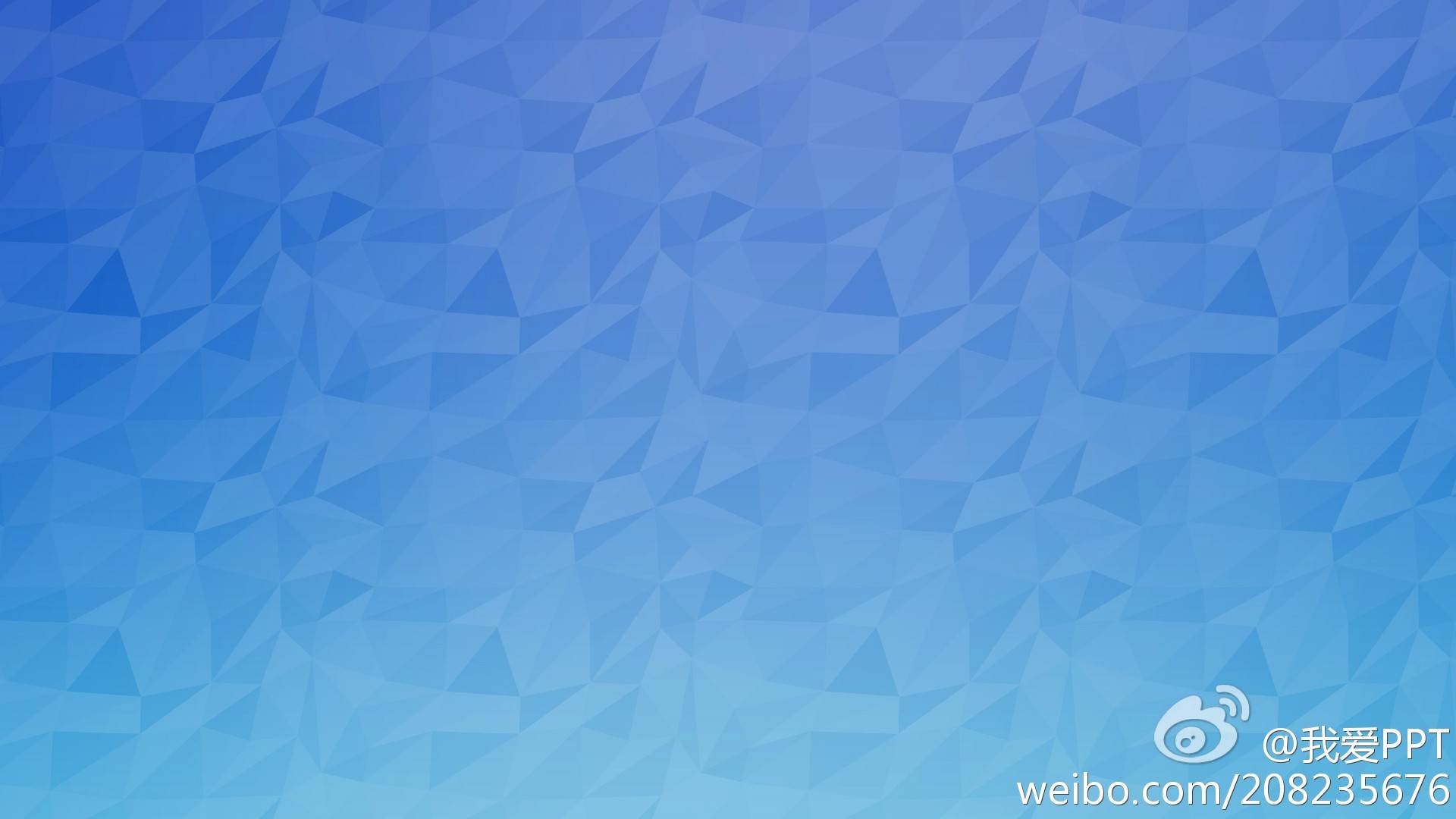 ADD YOUR TITLE
Some text about your  related goes here Some text about your  related goes here
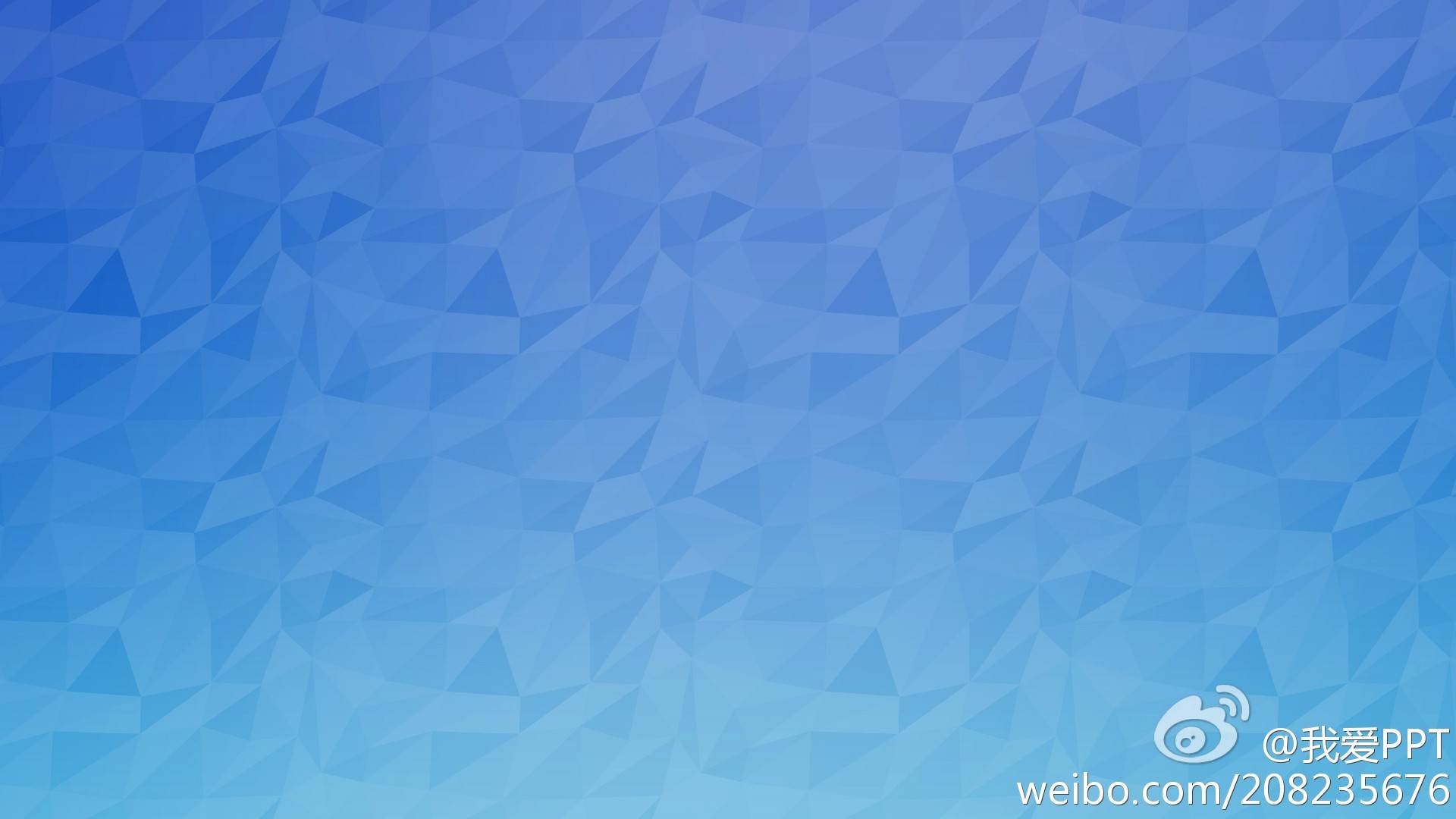 ADD YOUR TITLE
Some text about your  related goes here Some text about your  related goes here
……………………………………………….
TNANK YOU
BY ie83